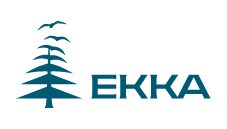 Developing Azerbaijani Qualifications Framework (AzQF)Maiki Udam, PhDLeader of Component 3Baku 20 June 2017
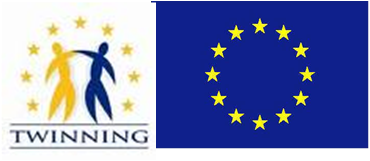 Aim of the Component 3:
The AzQF sections relevant for higher education are developed in line with the Qualifications Frameworks in the European Higher Education Area (QF-EHEA) in cooperation with higher education institutions. 
A roadmap for the full implementation of the framework in higher education is developed.
1.1.2005
2
Main Activities in Component 3:
Trainings on QF-EHEA
Analysing the Correspondence between EQF and AzQF 	
Aligning HE Qualifications and Curricula (in Doctoral Studies)
Enhancing Practices and Procedures of Academic Recognition
Further Implementation of the AzQF
1.1.2005
3
1. Trainings on QF-EHEA
60+ participants
3 areas: business, engineering, teacher training
Topics:
idea of QF 
learning outcomes
student assessment
teaching methods
Main recommendation: more systematic approach to trainings of academic staff!
1.1.2005
4
2. Analysing the Correspondence between EQF and AzQF
In 2014, ETF prepared a document  “Analysis of existing qualification standards in Azerbaijan”

In 2016, Twinning came to the similar conclusions as ETF:
Some minor contradictions in content and formulations but in general AzQF corresponds to EQF, thus it can be approved and implemented
1.1.2005
5
3. Aligning HE Qualifications and Curricula (in Doctoral Studies)
The most challenging area …

To be solved:
2-level doctoral studies (PhD, Doctor of Science) 
Cooperation between universities and research institutes
Funding
International cooperation 
Quality assurance
1.1.2005
6
4. Enhancing Practices and Procedures of Academic Recognition
Achievement:
ANO and its enthusiastic staff

To be worked further:
From nostrification to recognition (moving from equivalence to the recognition unless substantial differences can be shown between the foreign and national qualification) 
Less strict and detailed regulations on national (law) level
More autonomy to HEI-s
1.1.2005
7
5. Further Implementation of the AzQF
Achievement:
Draft Action Plan on Implementation of National Qualifications Framework for Lifelong Learning 
Draft Concept of establishment of National Commission and Secretariat for implementation of AzQF
To be worked further:
Engagement of stakeholders, incl. training and networking
Recognition of prior (informal and non-formal) learning (RPL)
1.1.2005
8
General Recommendations
More coherence between different projects (Twinnings, World Bank, ETF, Nizami, Erasmus+, …) 

Systematic training of people (learning outcomes-assessment-teaching methods; RPL; quality assurance)

Less regulations and more autonomy

Development of databases/IT system(s) for managing the information about students, staff, study progress, admission, graduation etc – support for implementation of NQF, QA etc.
1.1.2005
9
1.1.2005
10